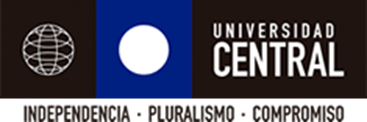 PLATAFORMA POSTULACION DE PROYECTOS

Dirección de Investigación y Postgrado
Vicerrectoría Académica
Enero, 2020
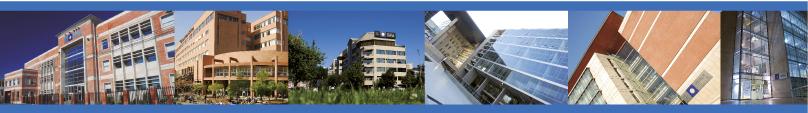 1
INTRODUCCION
Objetivo
Desarrollar e implementar una plataforma colaborativa para facilitar la postulación de proyectos a financiamiento externo o interno, minimizando la impresión de documentos.
Resultados
Permite la gestión del patrocinio Institucional para proyectos externos, indicando claramente los responsables y la trazabilidad de los proyectos.
Notificación a actores involucrados.
Repositorio institucional de proyectos presentados, en versión digital completa (Carpeta digital de proyectos postulados) facilitando el acceso desde cualquier lugar y medio.
2
ACCESO: www.ucentral.cl  / Investigación UCEN / Plataforma Postulación de Proyectos
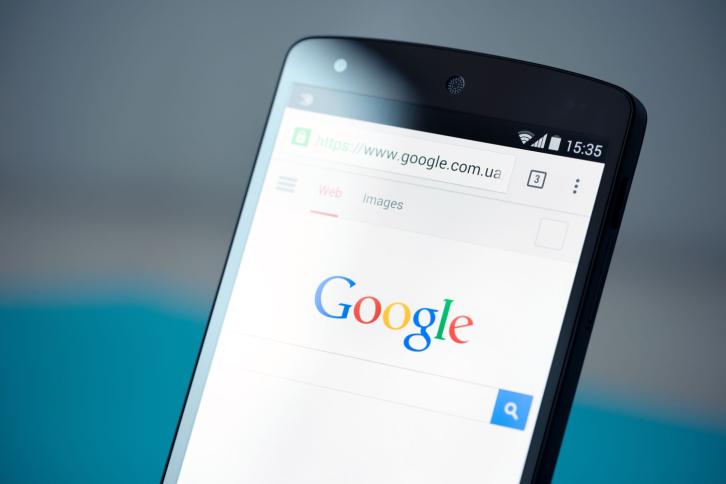 3
ACCESO: www.ucentral.cl  / Investigación UCEN / Plataforma Postulación de Proyectos
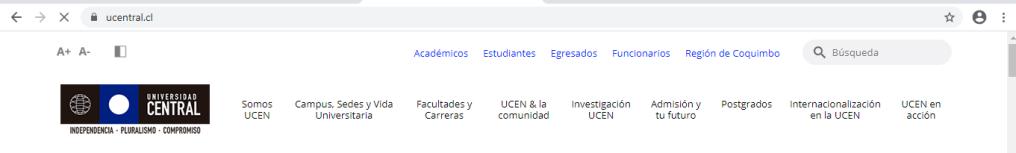 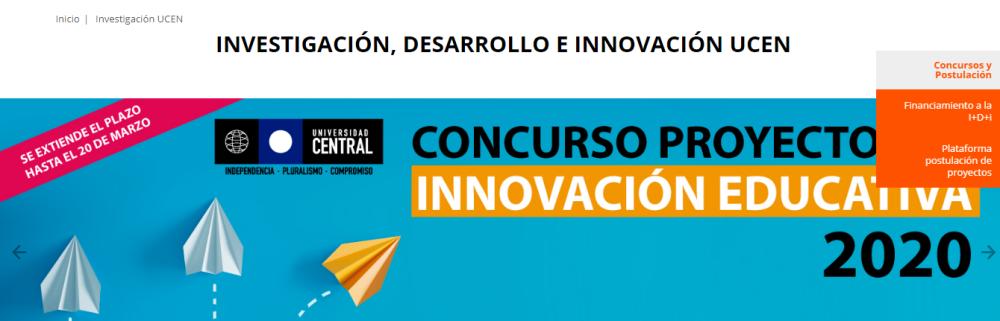 4
INGRESO A LA PLATAFORMA UTILIZANDO CLAVE UNIFICADA
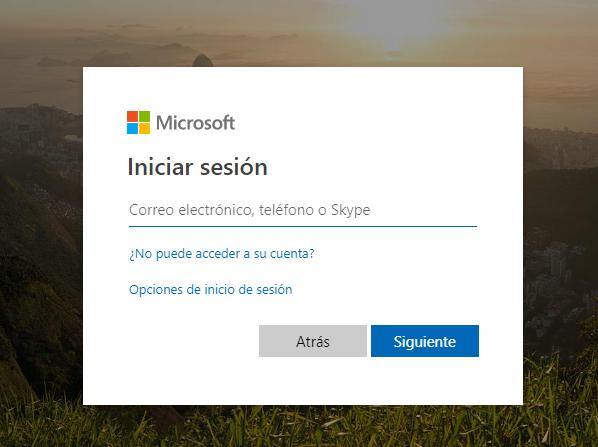 Indicar:
mail institucional y luego, clave de acceso al PC
5
VISTA GENERAL DE LA PLATAFORMA
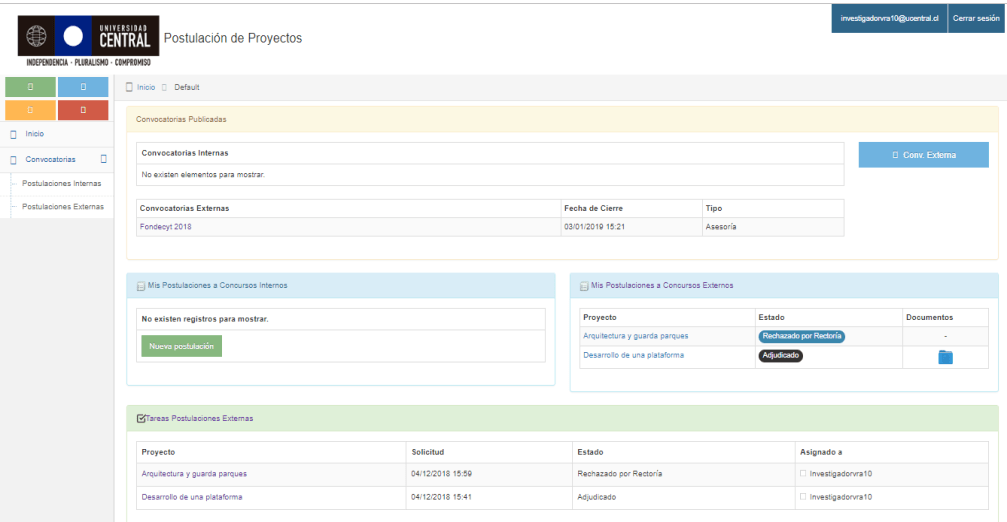 AREA DE CONCURSOS
AREA DE PROYECTOS EN TRAMITE
AREA DE TAREAS PROPIAS
6
CASO concurso interno
7
ACADEMICO/A UCEN
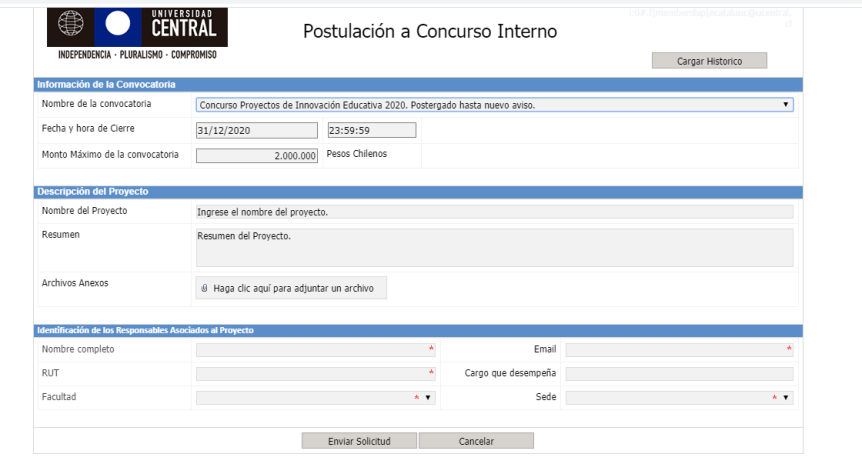 ACADEMICO/A

INGRESA DATOS BASICOS DE PROYECTO Y RESPONSABLE Y ADJUNTA TODOS LOS ANTECEDENTES SOLICITADOS EN CNCURSO INTERNO
8
APROBACION DECANO/A
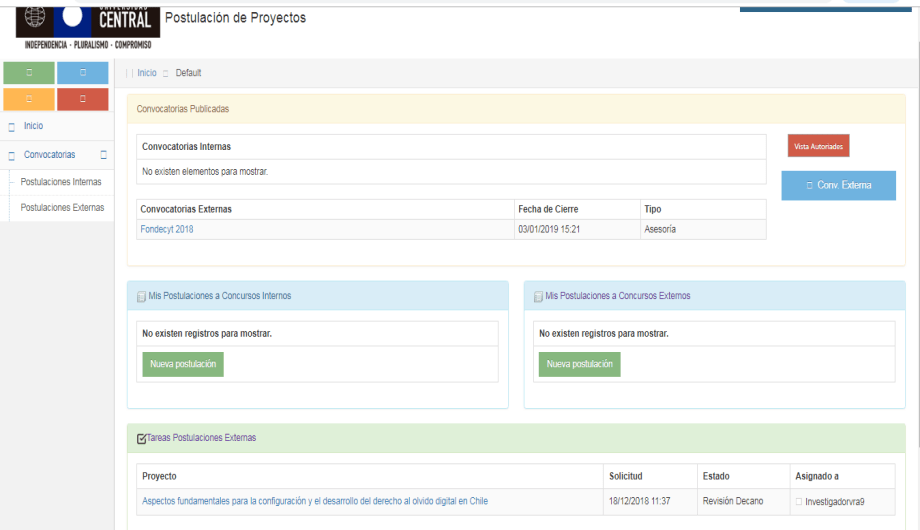 PROYECTO POR REVISAR Y APROBAR/RECHAZAR
9
CASO concurso EXTERNO
10
ACADEMICO/A UCEN
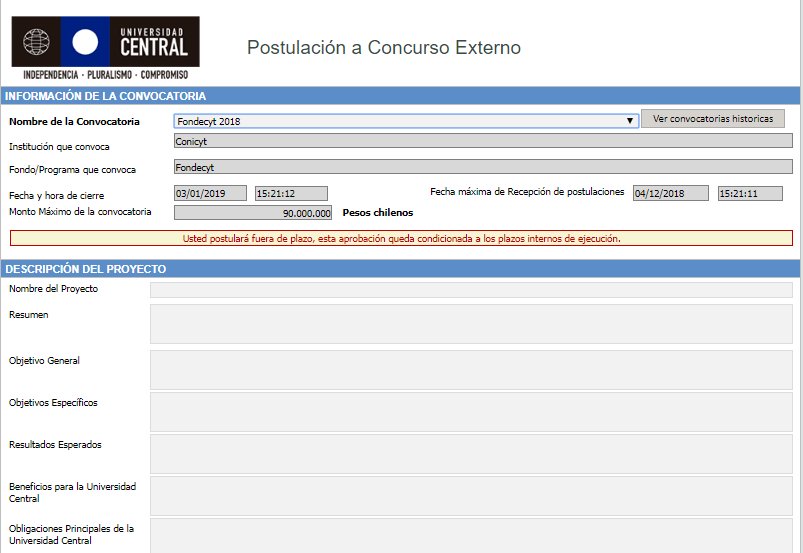 ACADEMICO/A

INGRESA INFORMACION SOLICITADA EN FORMULARIO
11
ACADEMICO/A UCEN
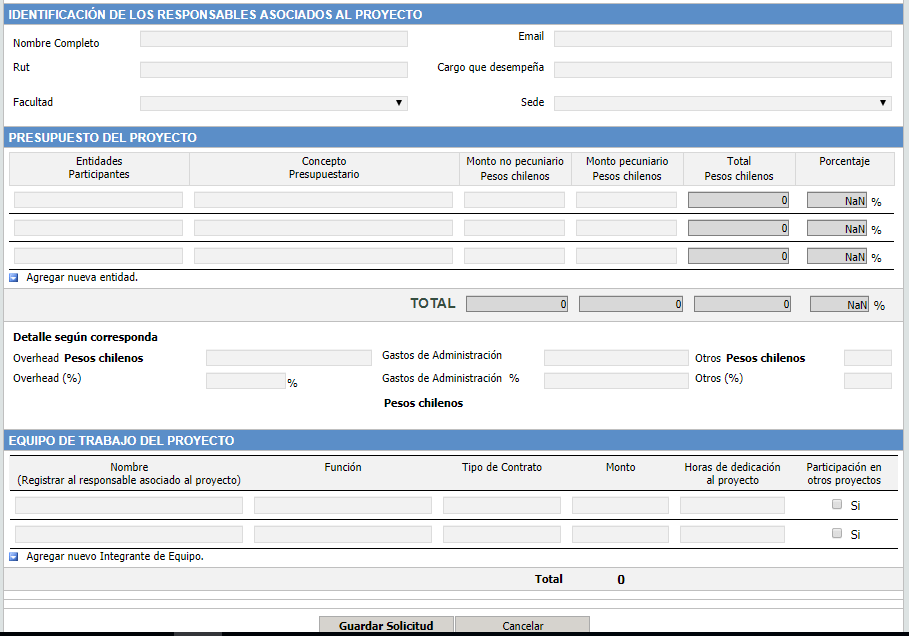 12
ACADEMICO/A UCEN
Se crea una carpeta digital, que permite al investigador/a incluir los archivos que requiera el proyecto para su adecuada tramitación interna (bases, presupuesto detallado, cartas de patrocinio institucional para firma, proyecto en extenso, etc.)
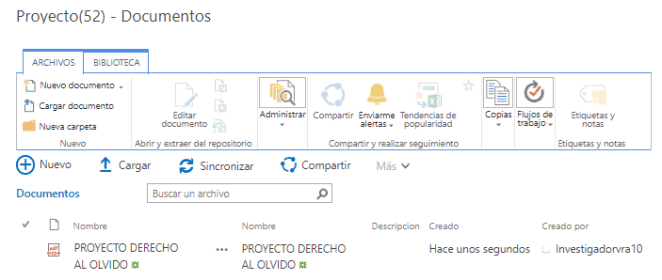 Se permite guardar el formulario para retomarlo posteriormente, las veces que sea necesario.

Finalmente, el investigador “envía” su proyecto a trámite interno.
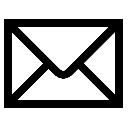 DECANO/A
13
APROBACION DECANO/A
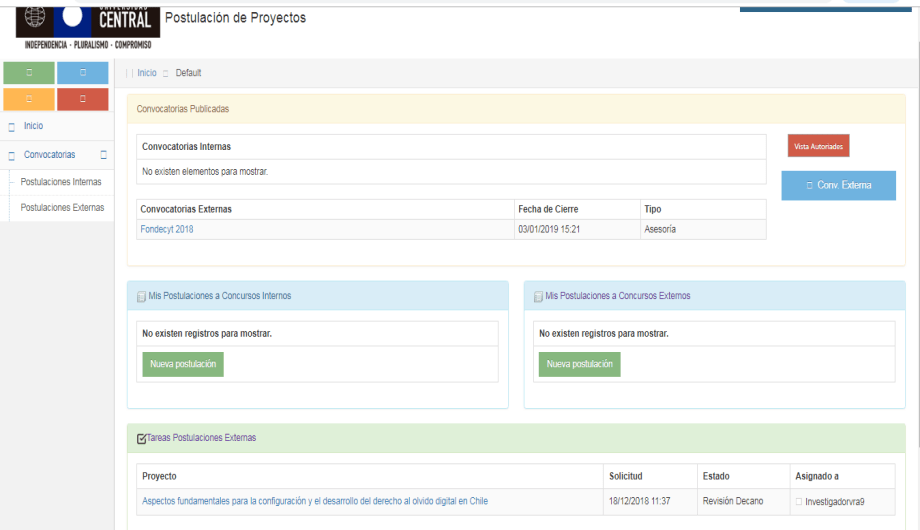 PROYECTO POR REVISAR Y APROBAR/RECHAZAR
14
CONSULTAS
René Vega García
Vicerrectoría Académica – Dirección de Investigación y Postgrado
Tel: (56 2) 2 582-6145
rvegag@ucentral.cl
15
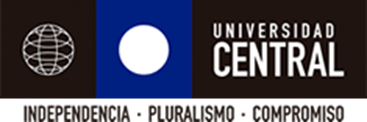 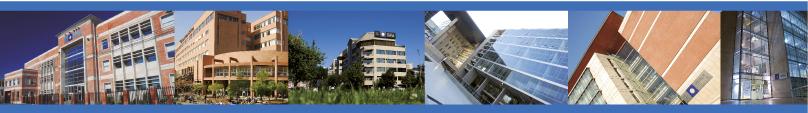 16